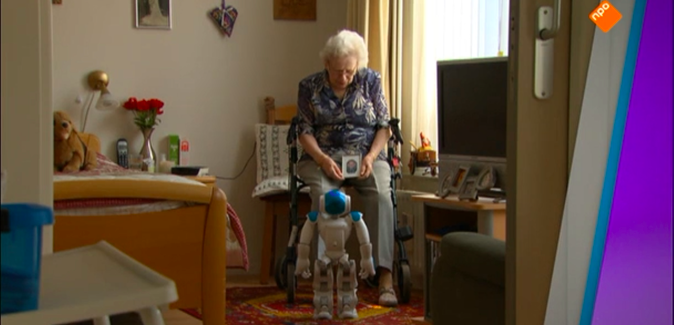 http://www.innovatiekringdementie.nl/a-1724/robots-immer-vriendelijke-zorgverleners-of-onmenselijke-zoethouders
[Speaker Notes: Zorgrobot, die kan huilen, kijken en eenvoudige gesprekken kan voeren. Om het welbevinden van ouderen op peil te houden.]
https://www.youtube.com/watch?v=e94dst20C9Y
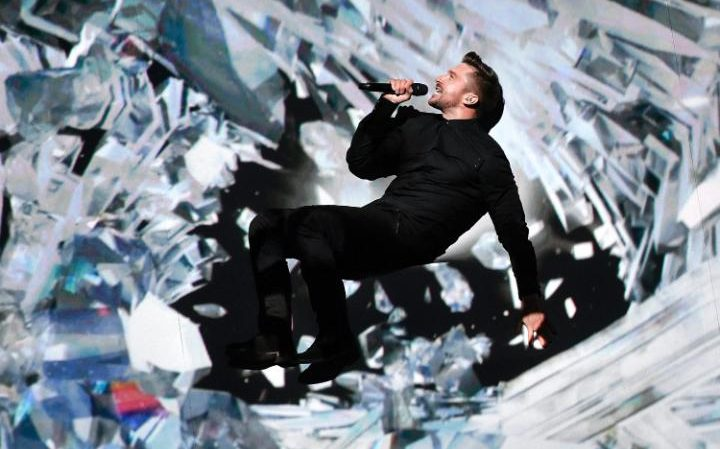 [Speaker Notes: Eurovisie songfestival 2016. Visuals, film, door toevoeging van fysieke elementen zit je er in.]
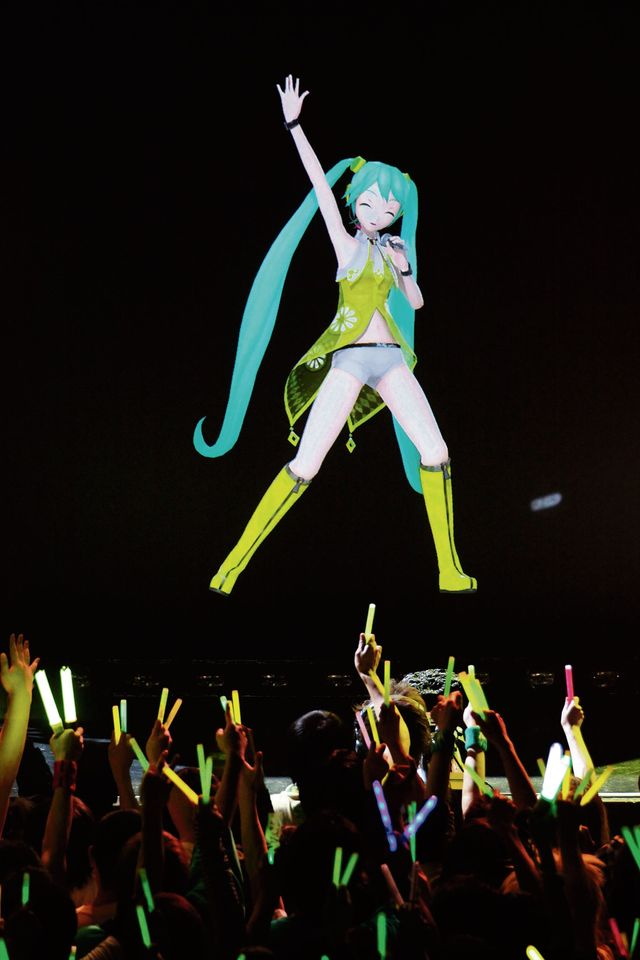 https://www.youtube.com/watch?v=Gzve2hpLeqc
[Speaker Notes: Hatsune Miko: Een avatar als hologram trekt volle zalen in Japan]
https://www.youtube.com/watch?v=3Jsbc1LrE4U
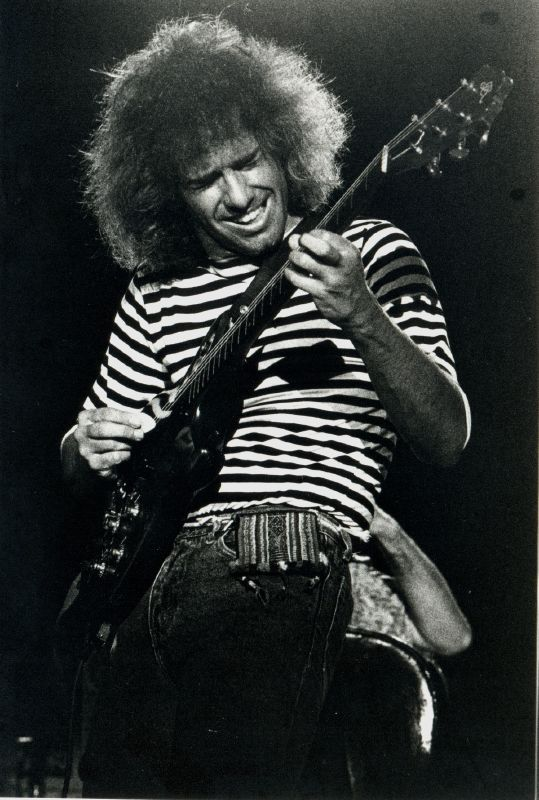 [Speaker Notes: Pat Metheny, forward march Het lijkt nog op marsmuziek, maar het wezenlijke van de mars is het niet meer.]
https://www.youtube.com/watch?v=JTFzX8c6ng0
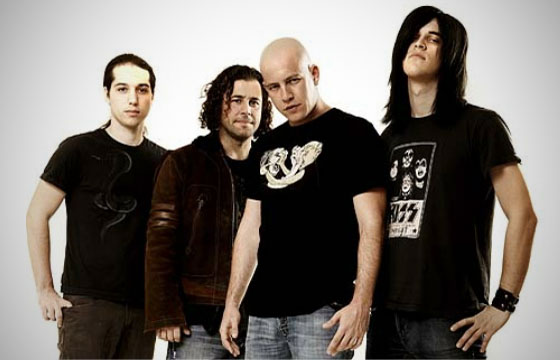 [Speaker Notes: Effected mushrooms, lijkt op dance met samples, is gewoon een band]
https://www.youtube.com/watch?v=1MewcnFl_6Y
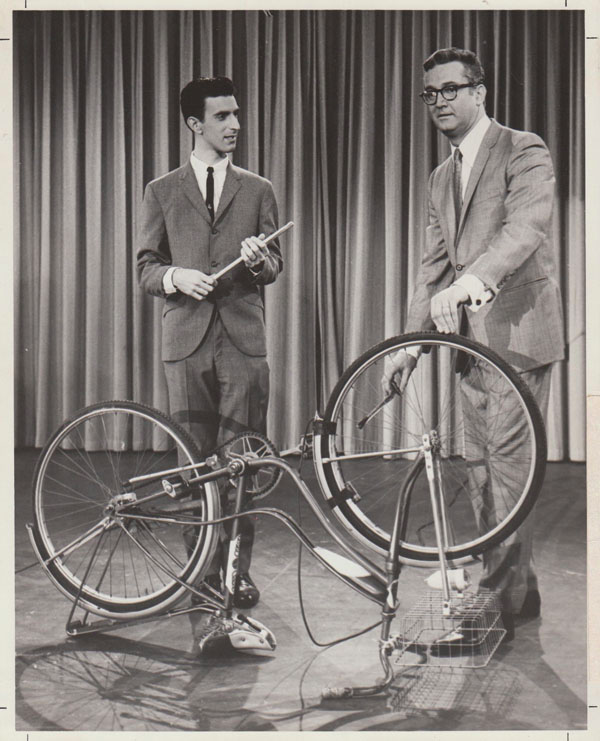 [Speaker Notes: Frank Zappa bespeelt fiets, in 1963]
https://www.youtube.com/watch?v=NaDpt76Lkd4
Check my machine. BMW
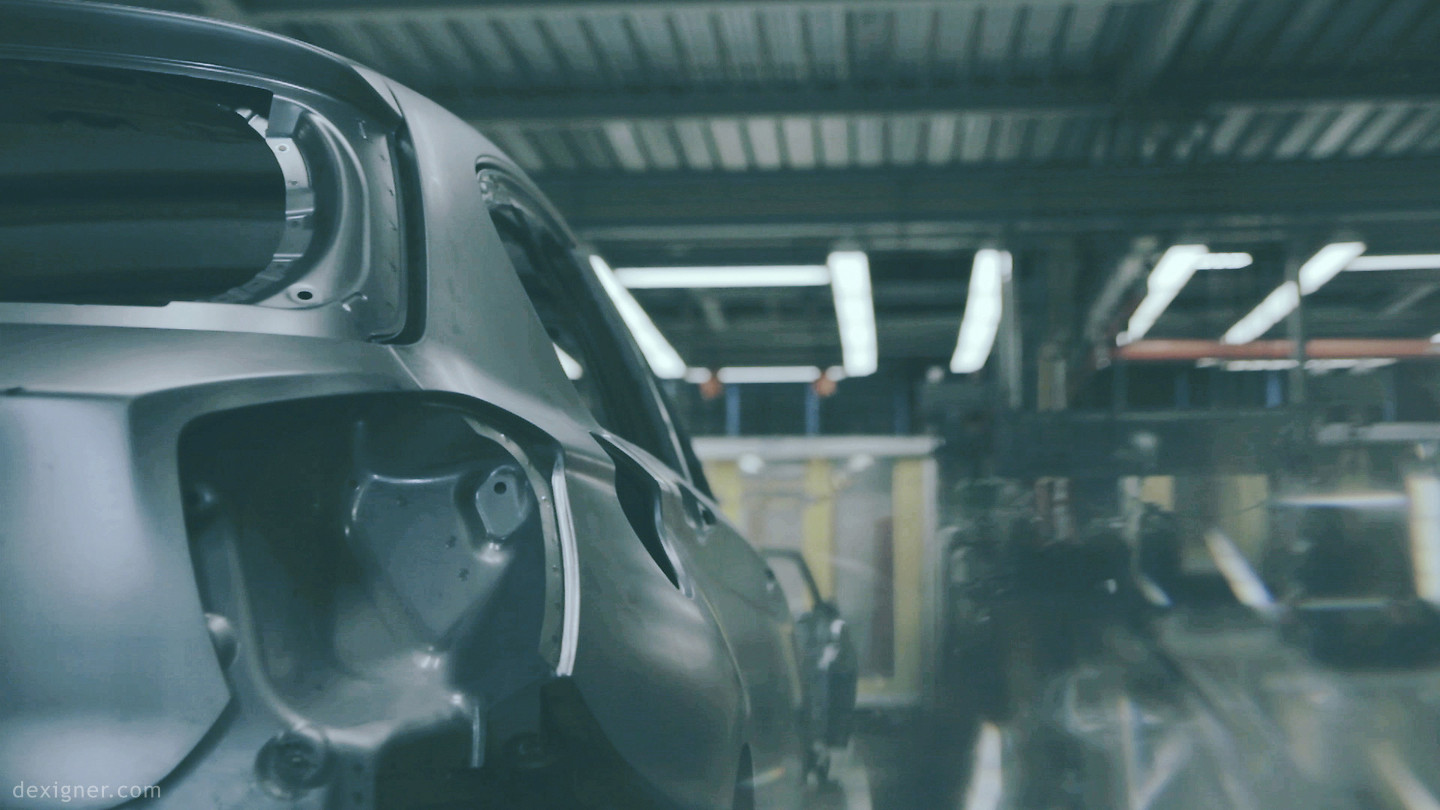 [Speaker Notes: Check my machine, BMW-reclame]
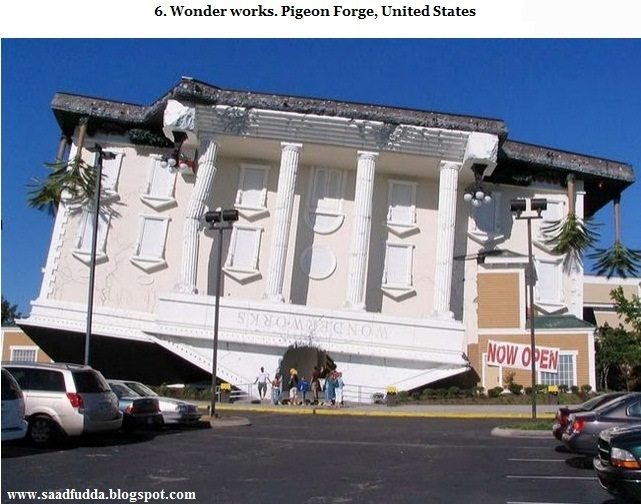 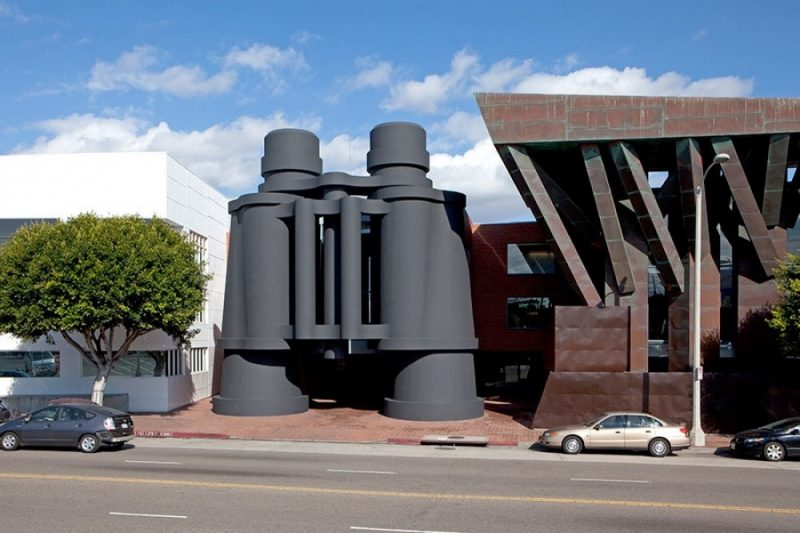 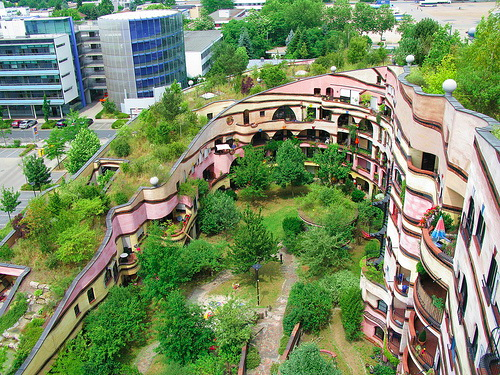 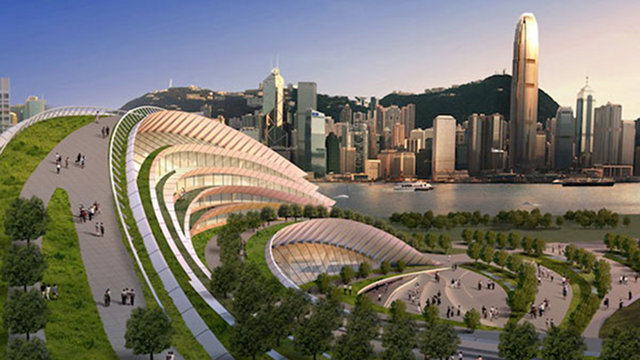 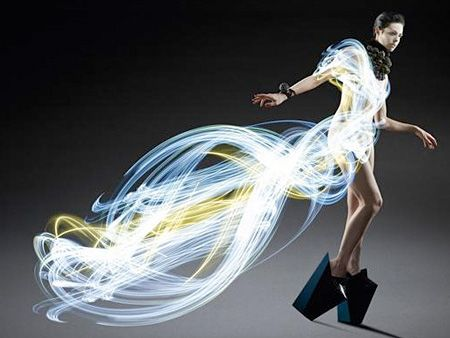 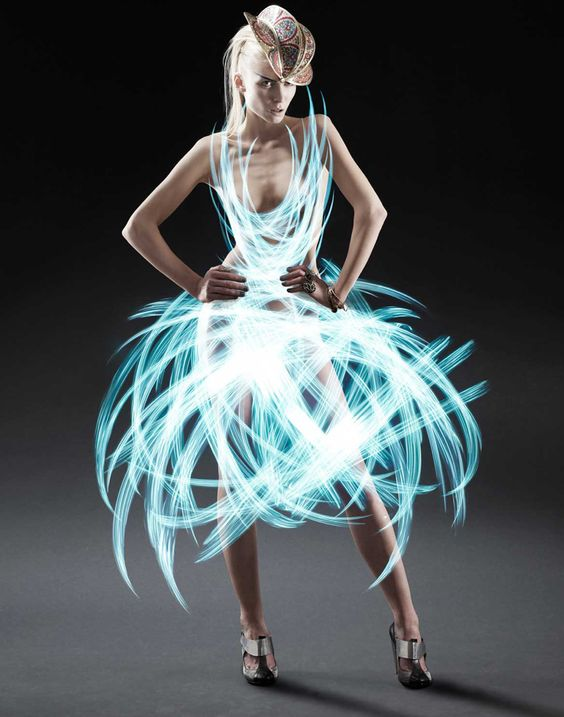 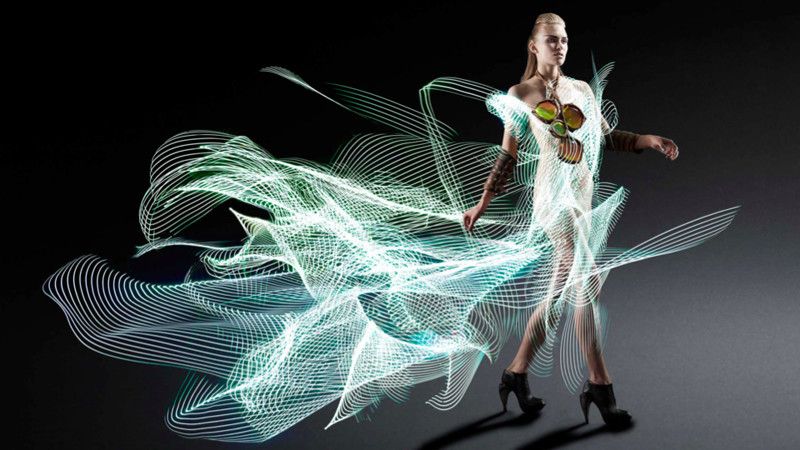 [Speaker Notes: Atton Conrad, kleding van licht, digitale beweriking]
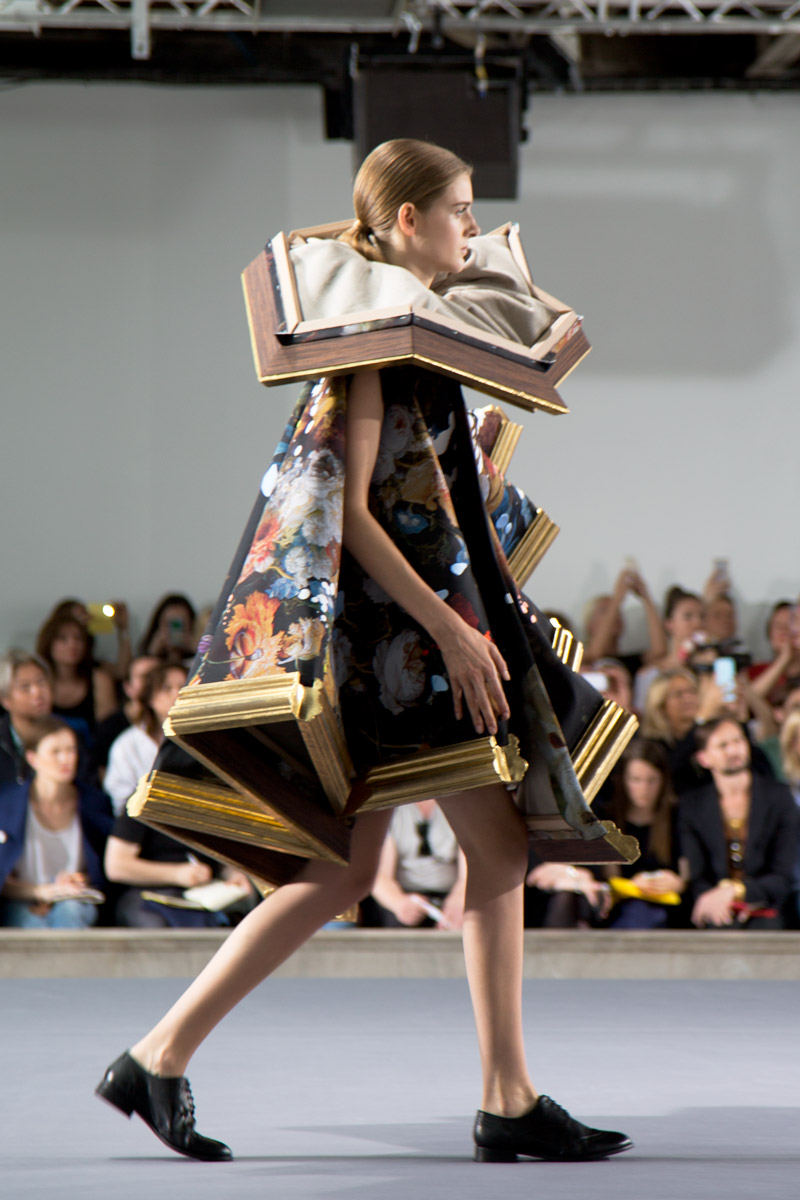 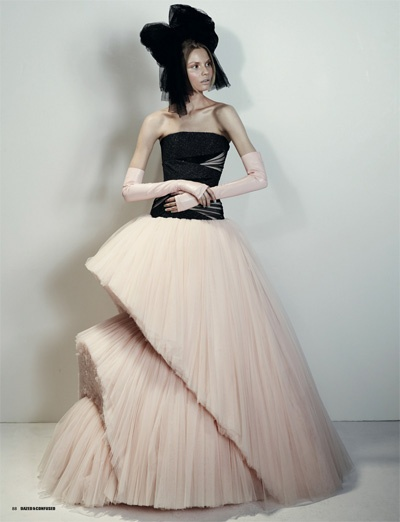 [Speaker Notes: Victor en Rolf, Deze kleding is dat nog functioneel?
Er moest dat jaar dat jaar flink bezuinigd worden.
En draagbare schilderijen]
Episch theater
http://static.digischool.nl/ckv1/toneel/epischtheater1.htm

https://www.youtube.com/watch?v=Lk0baAeeqnE

https://www.youtube.com/watch?v=3mISdjc5K2Y
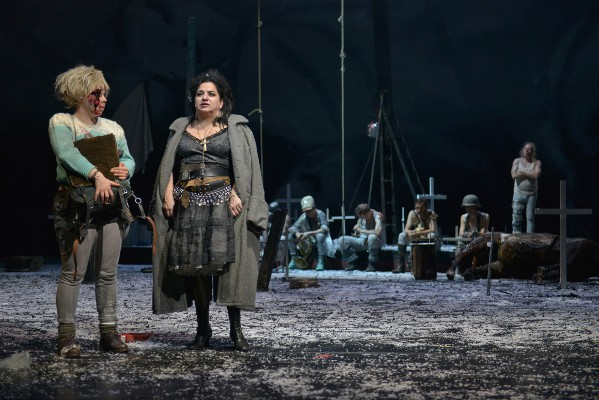 [Speaker Notes: Mutter courage, bertold brecht]
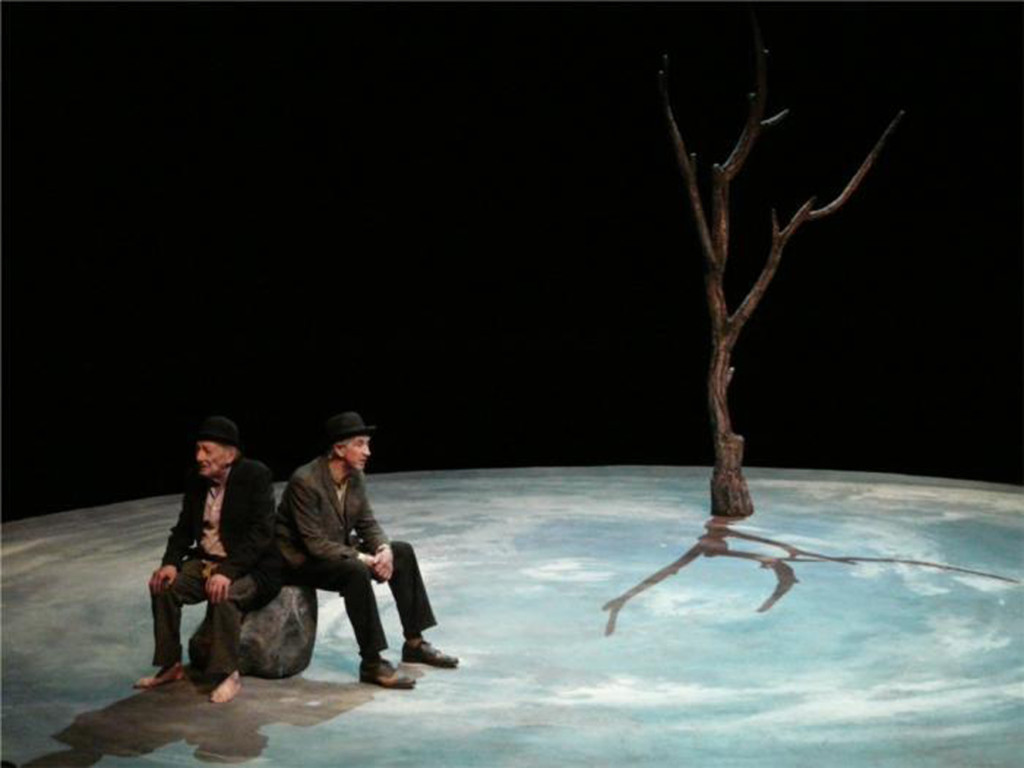 [Speaker Notes: Wachten op godot]
Kies een discipline
Kies een plek in school
Wat wil je gaan doen:
	* Beschrijf het idee
	* Hoe ga je dat uitvoeren
	* Wat heb je allemaal nodig
Spullen
Toestemming
Ga eens op zoek naar een kunstenaar, collectief waarvan het werk jou aanspreekt.
Wat doen ze nou eigenlijk? 
Omschrijf de activiteiten
Beschrijf de producten/resultaten.
Wat is het idee, het inhoudelijke deel, wat wil de kunstenaar bereiken

Wat vind jij er zo goed/intrigerend aan? Valt dat onder een ‘dimensie’
Stel jezelf een onderzoeksvraag.
Als je dat allemaal op een rijtje hebt, ga je een onderzoeksvraag bedenken.
Wat zou je willen weten?

Iets over de kunstenaar en zijn opvattingen
Iets over het kunstwerk zelf, materiaal/techniek

Iets over de maatschappelijke betekenis

Iets over beleving, gevoel, ervaring

Als je weet wat je te weten wil komen stel je een hoofdvraag op, en een paar deelvragen, die samen de hoofdvraag beantwoorden.
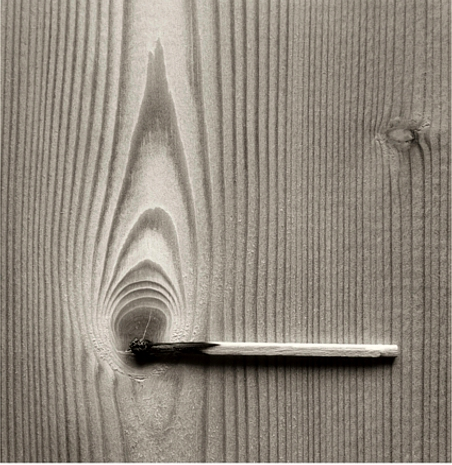 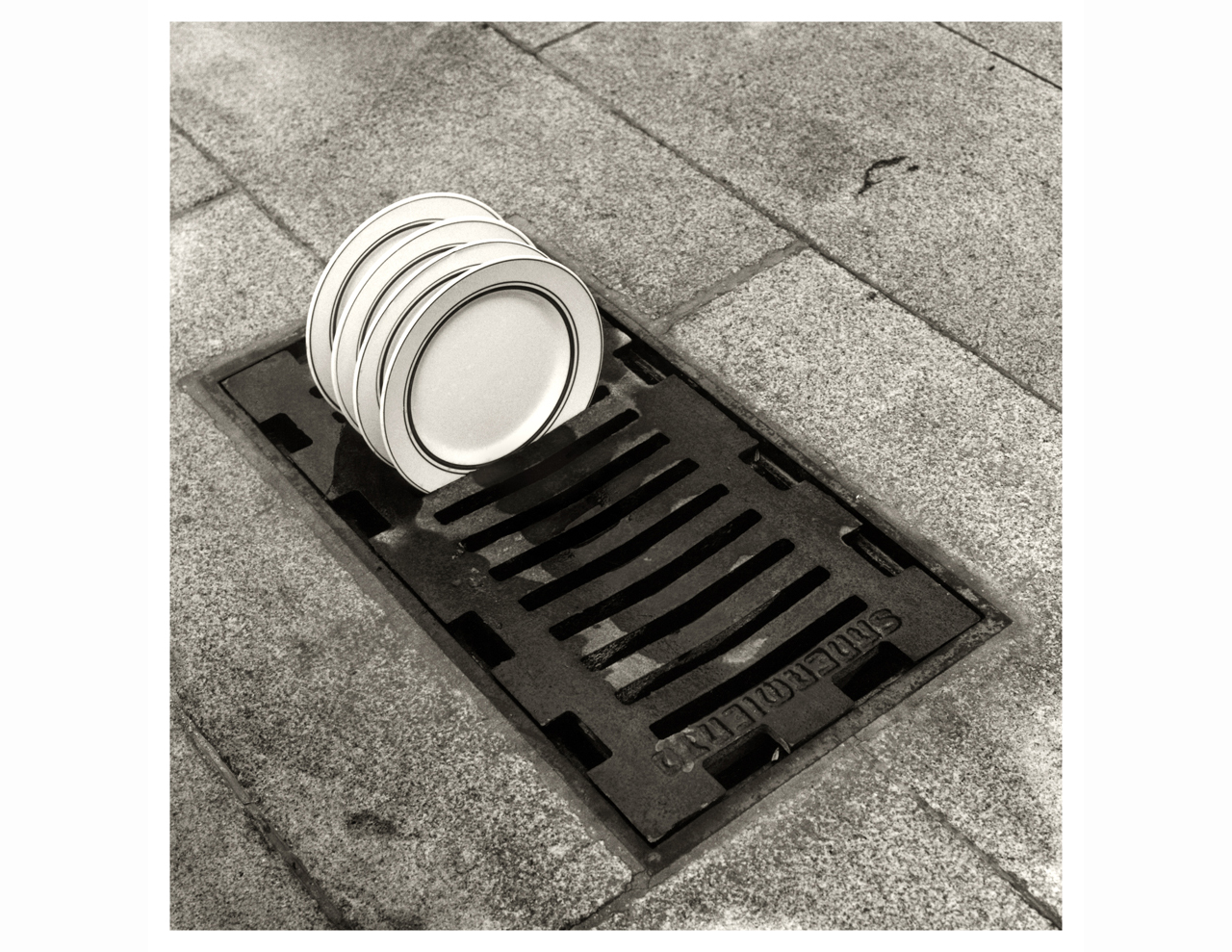 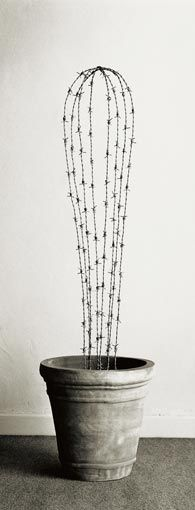 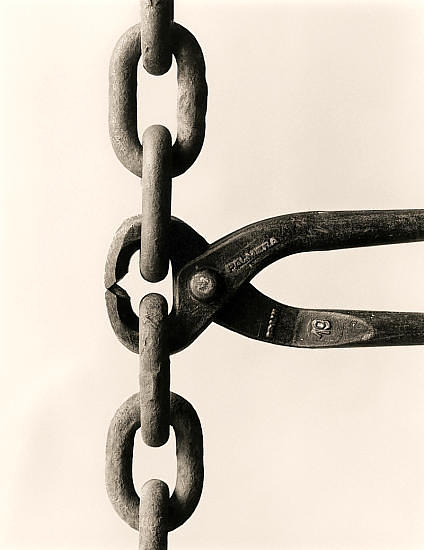 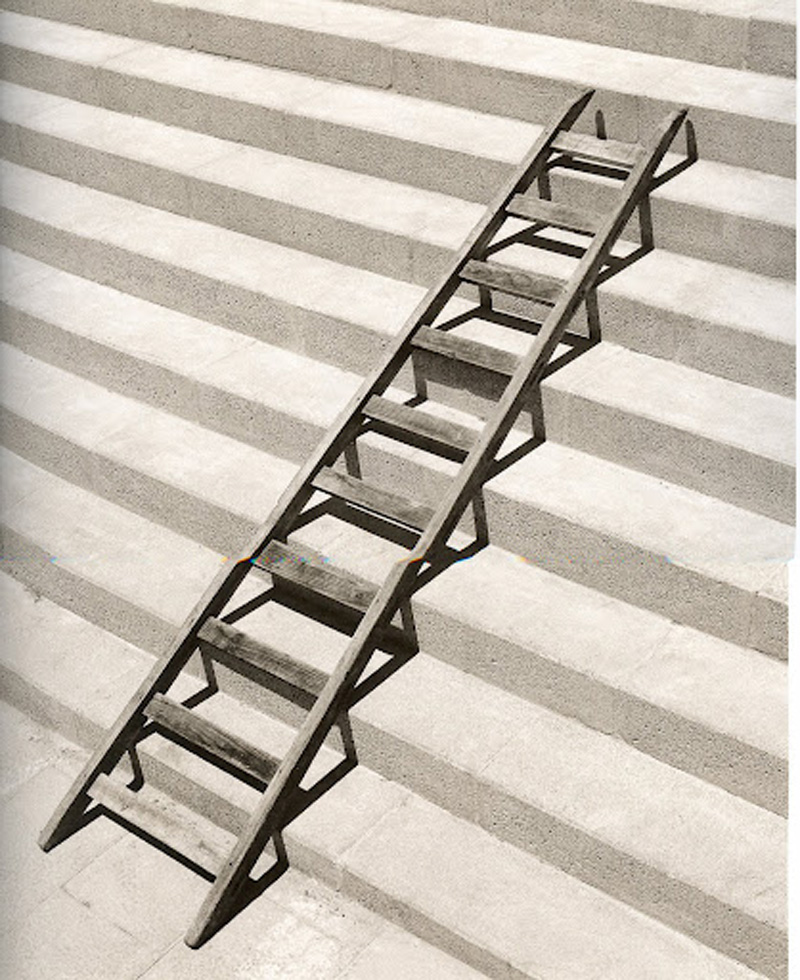 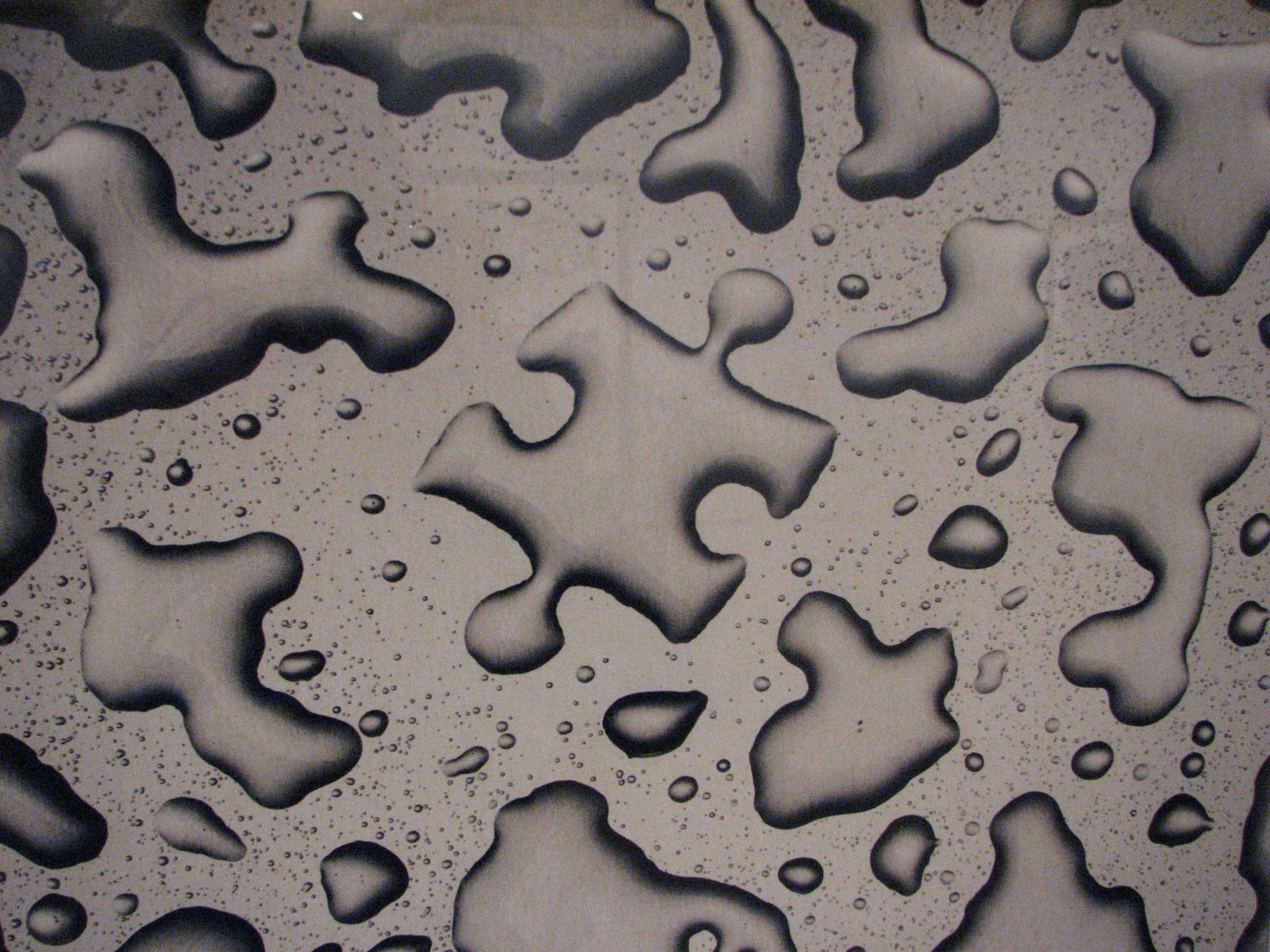 [Speaker Notes: Chema Madoz, spaanse fotograaf. Wat zie je? Wat lijkt het?]
DANS
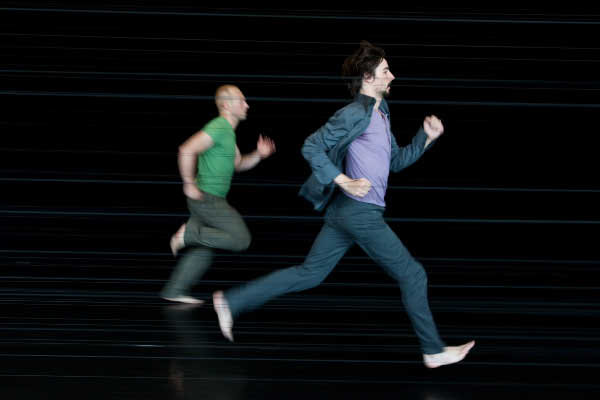 https://www.youtube.com/watch?v=On341IVnBbg
[Speaker Notes: Sideway rains, compagnie alias]
Gerenommeerde nl kunstenaars:
Daan Roosegaarde, studio
Kyteman
Rem Koolhaas, OMA
ISH dance collective
Within temptation
Dutch design (bv, Piet Hein Eek)
Theo Jansen strandbeesten
Talentenjachten??